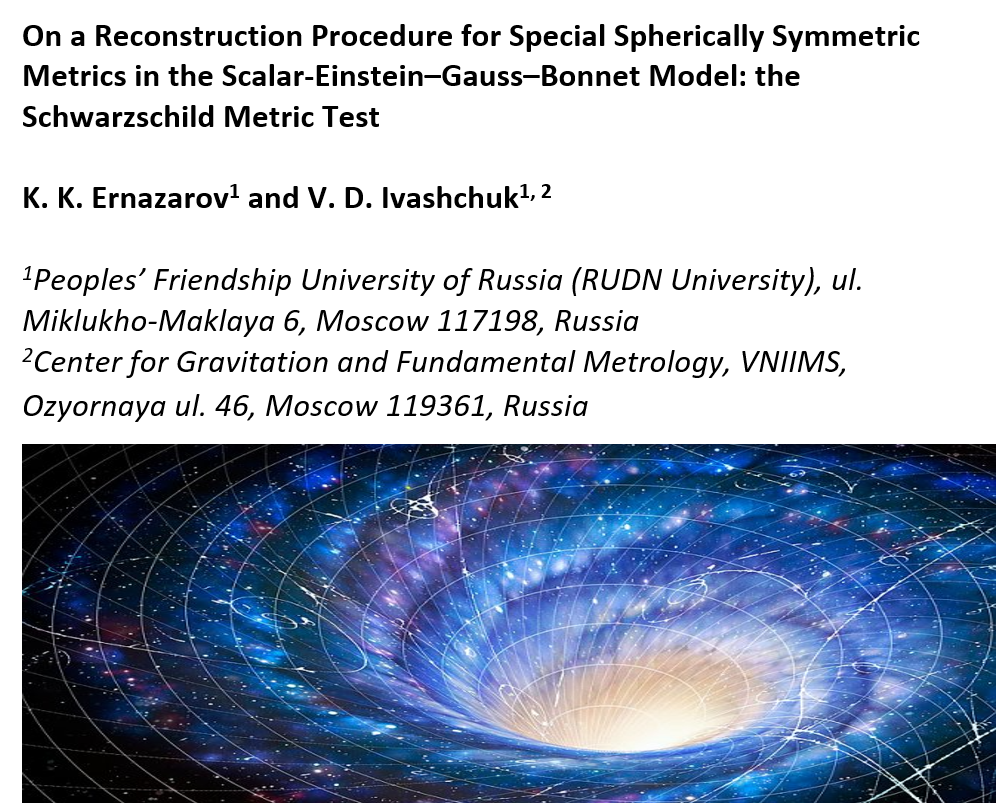 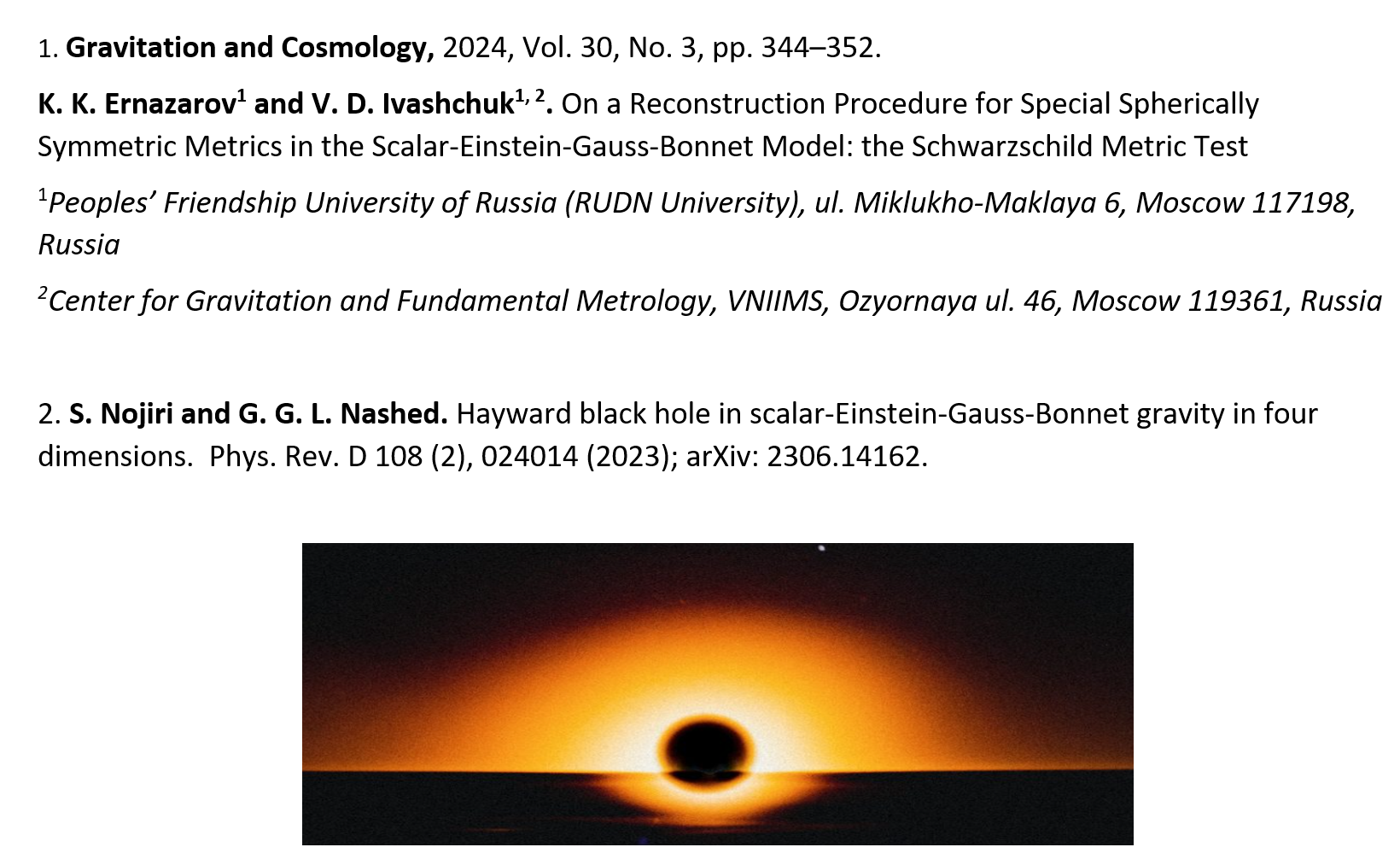 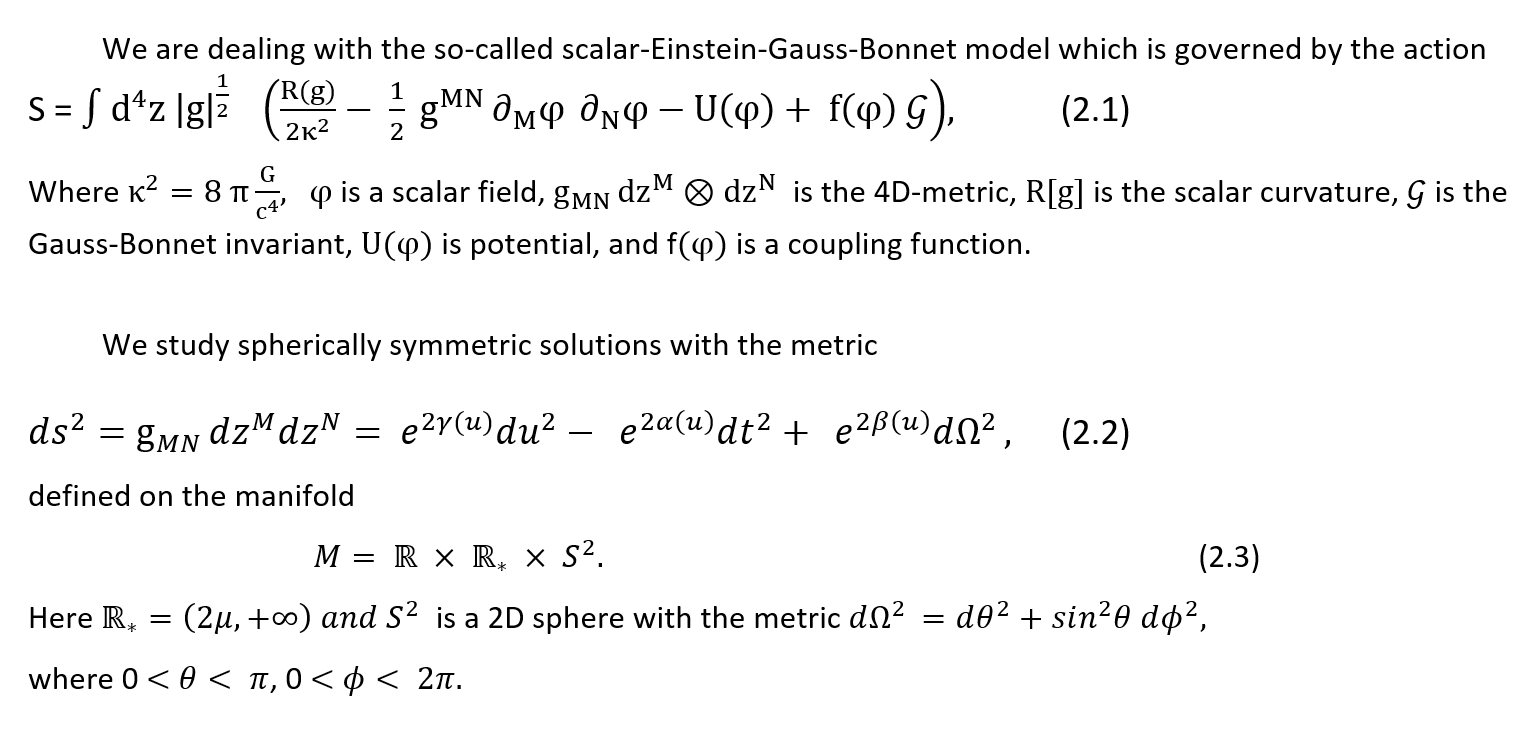 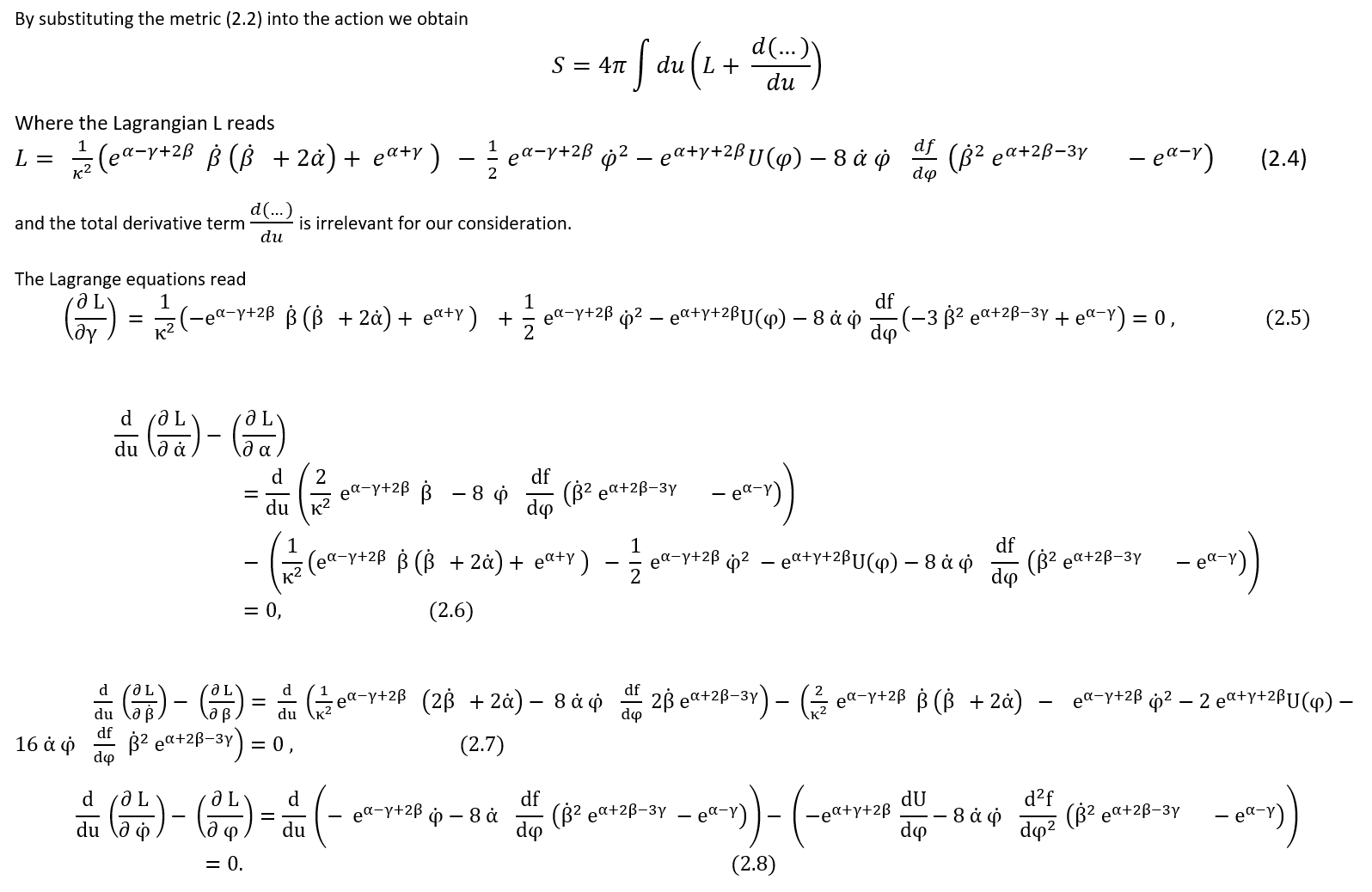 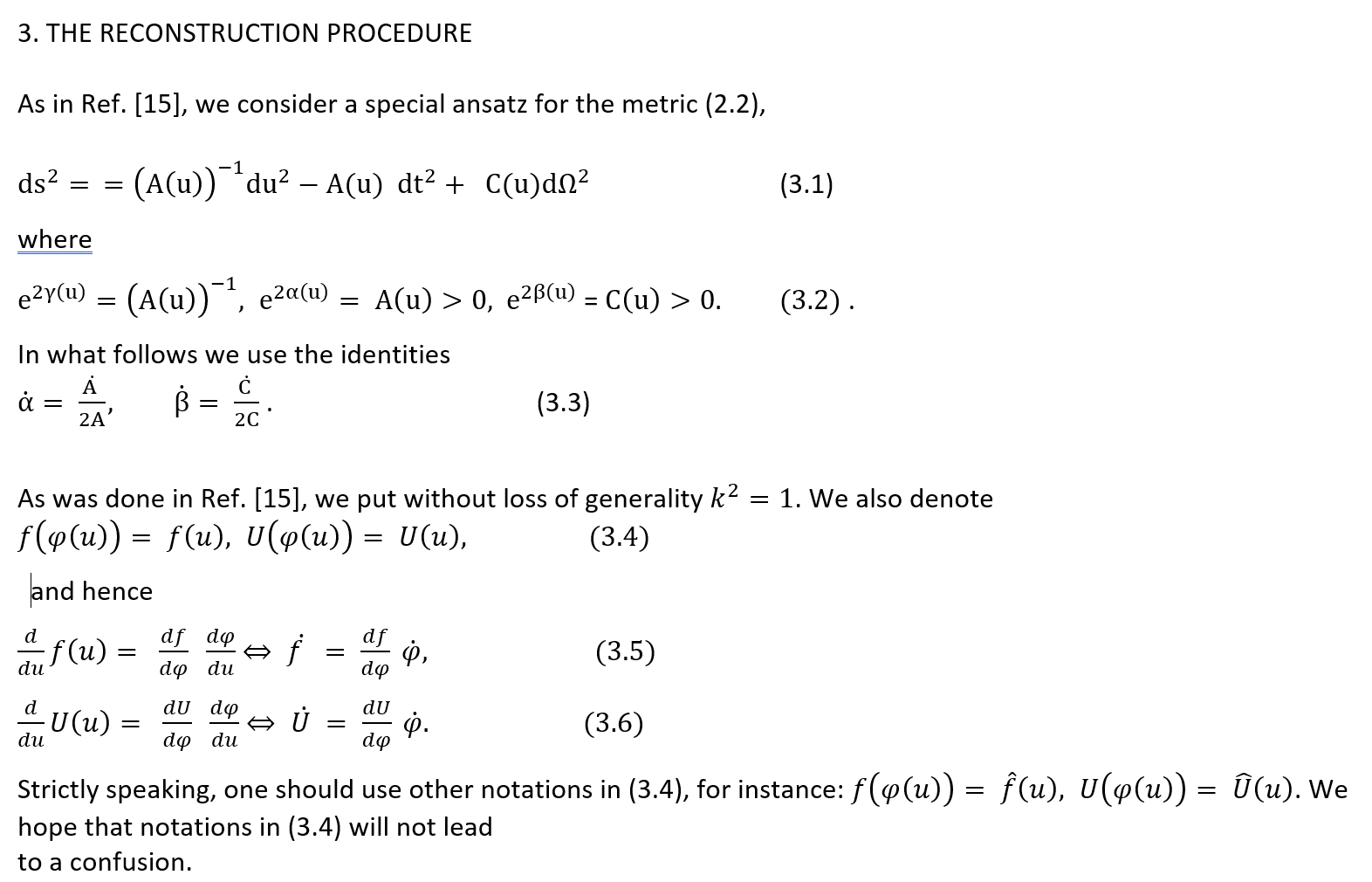 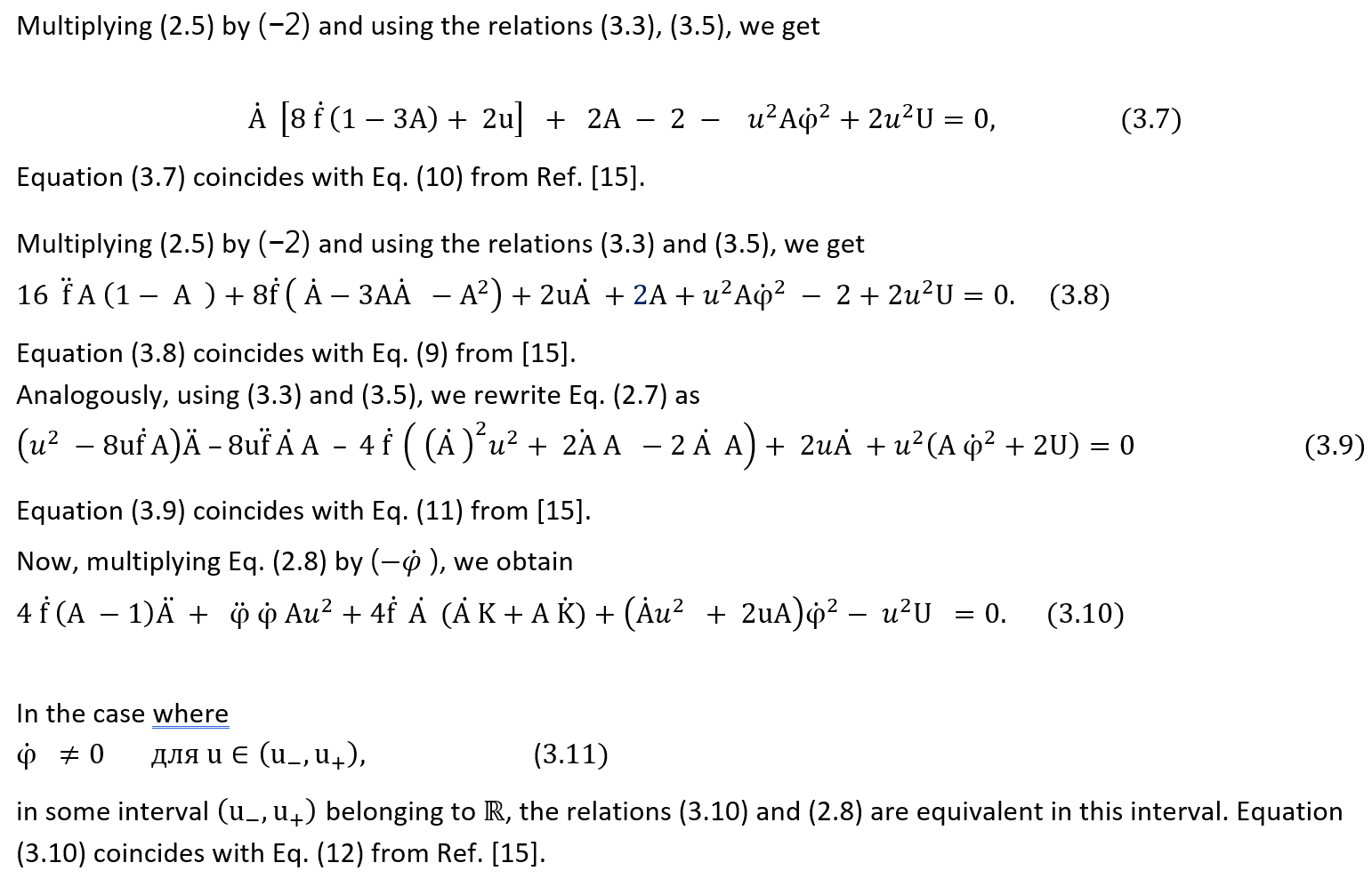 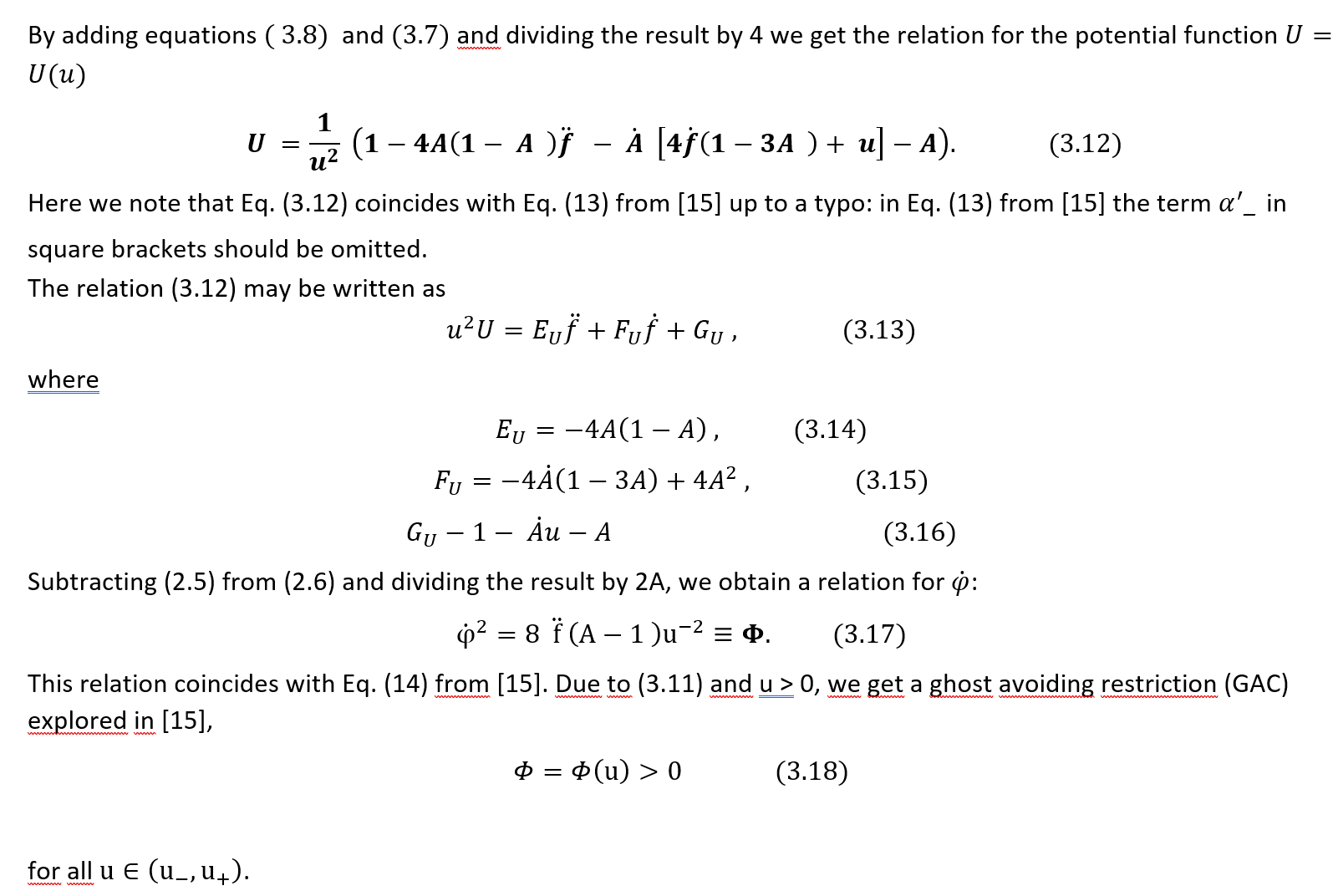 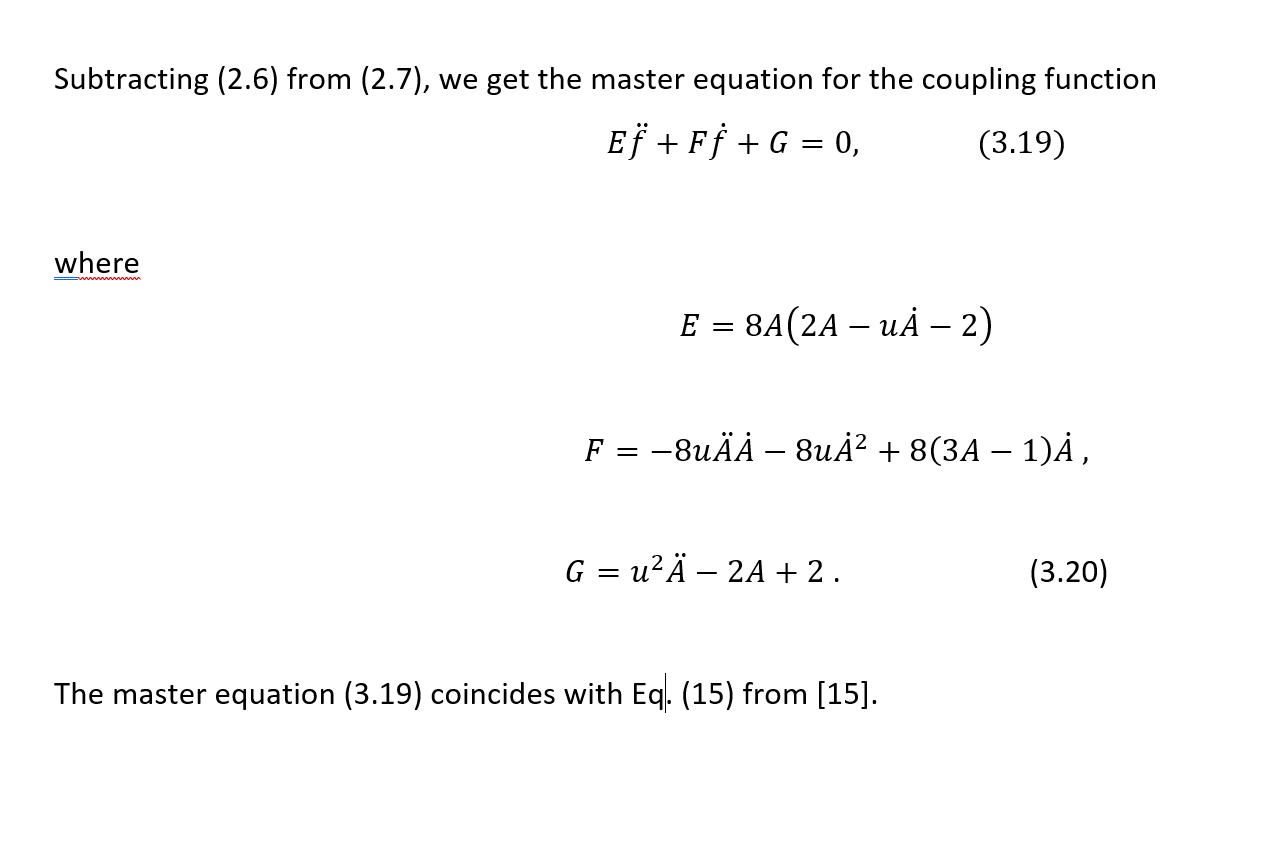 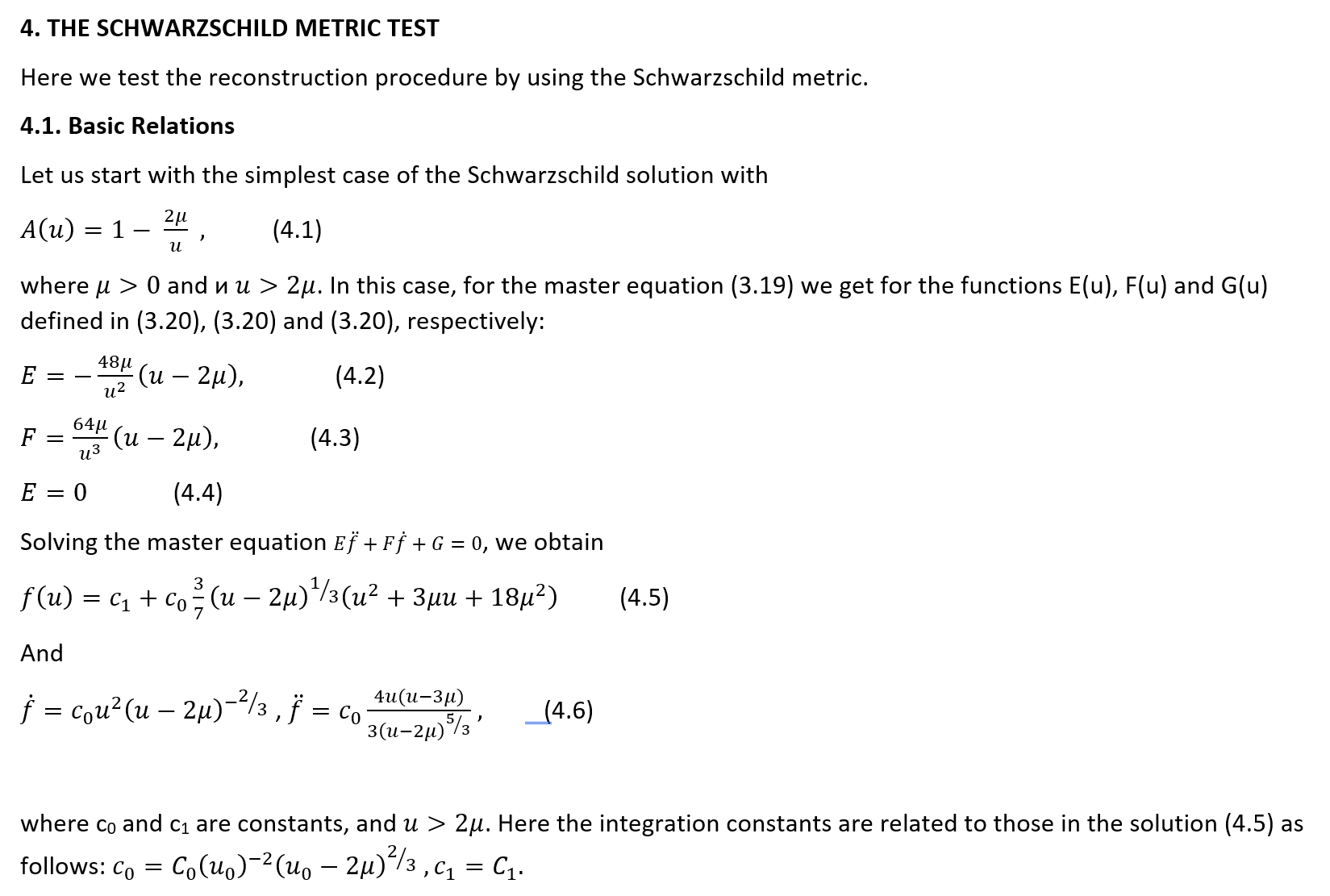 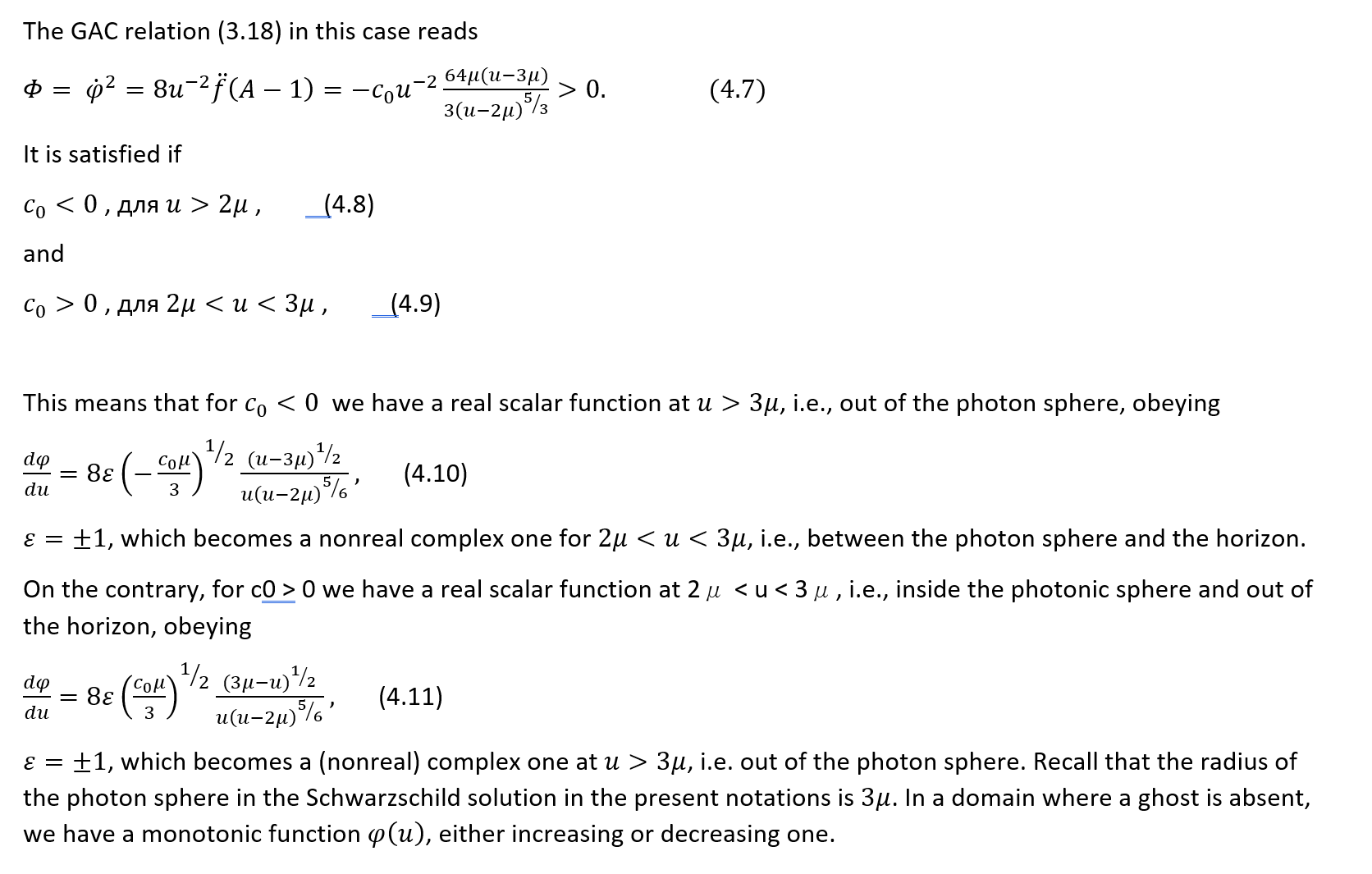 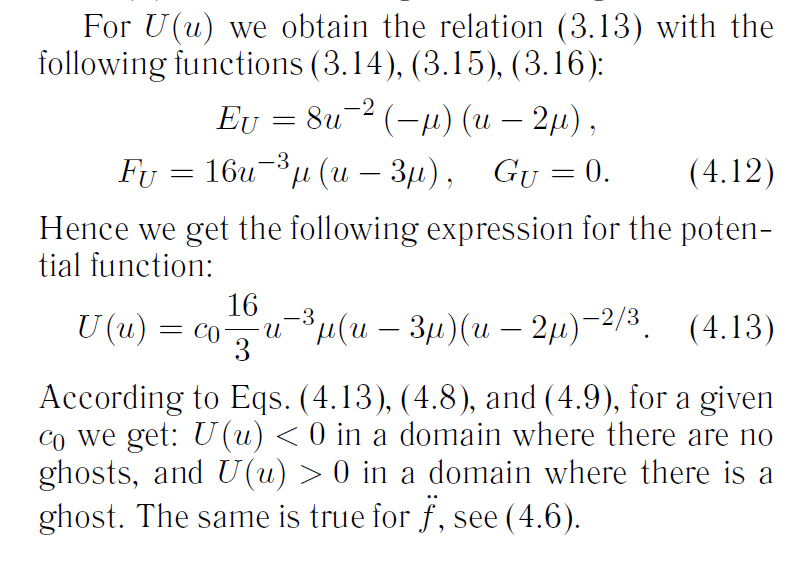 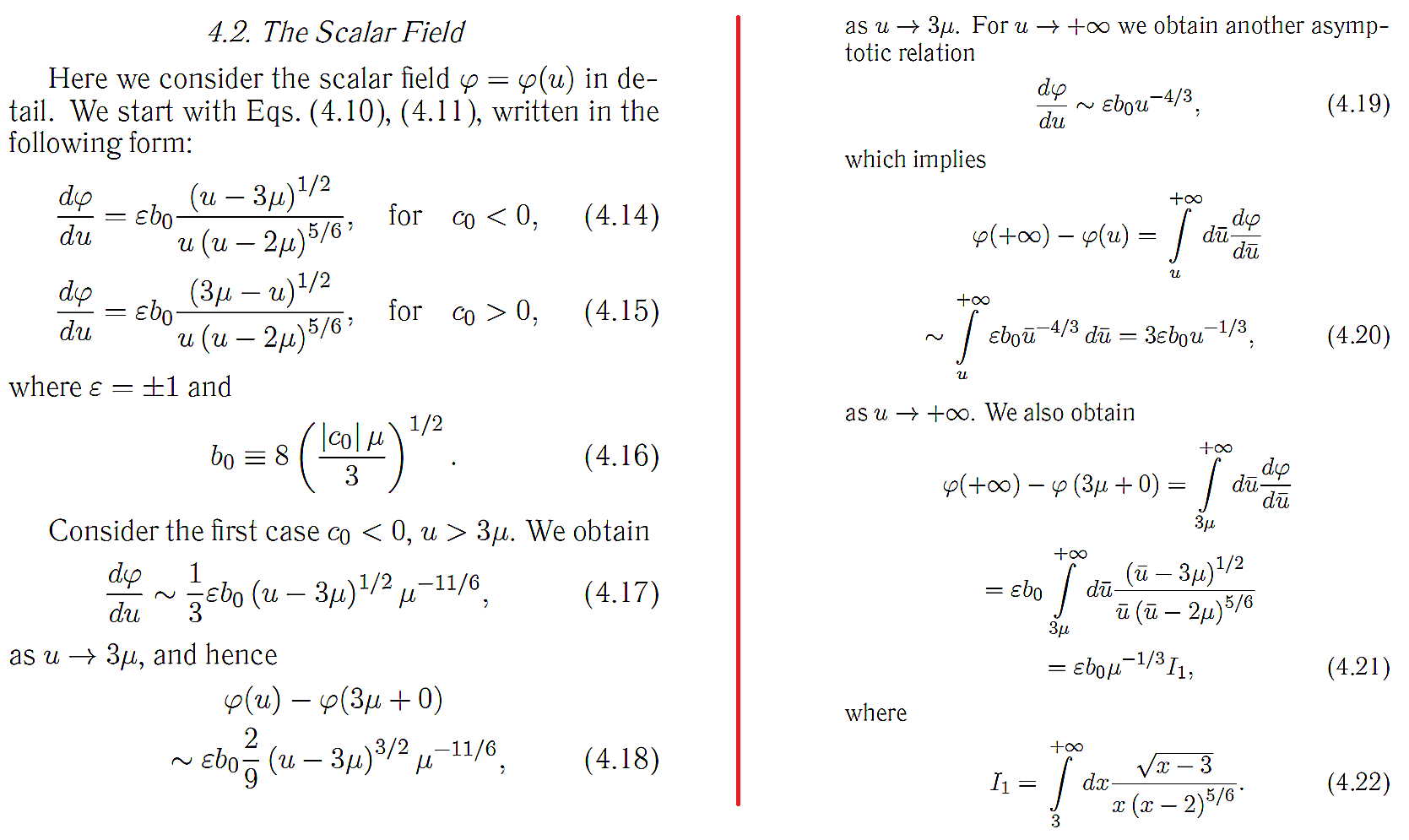 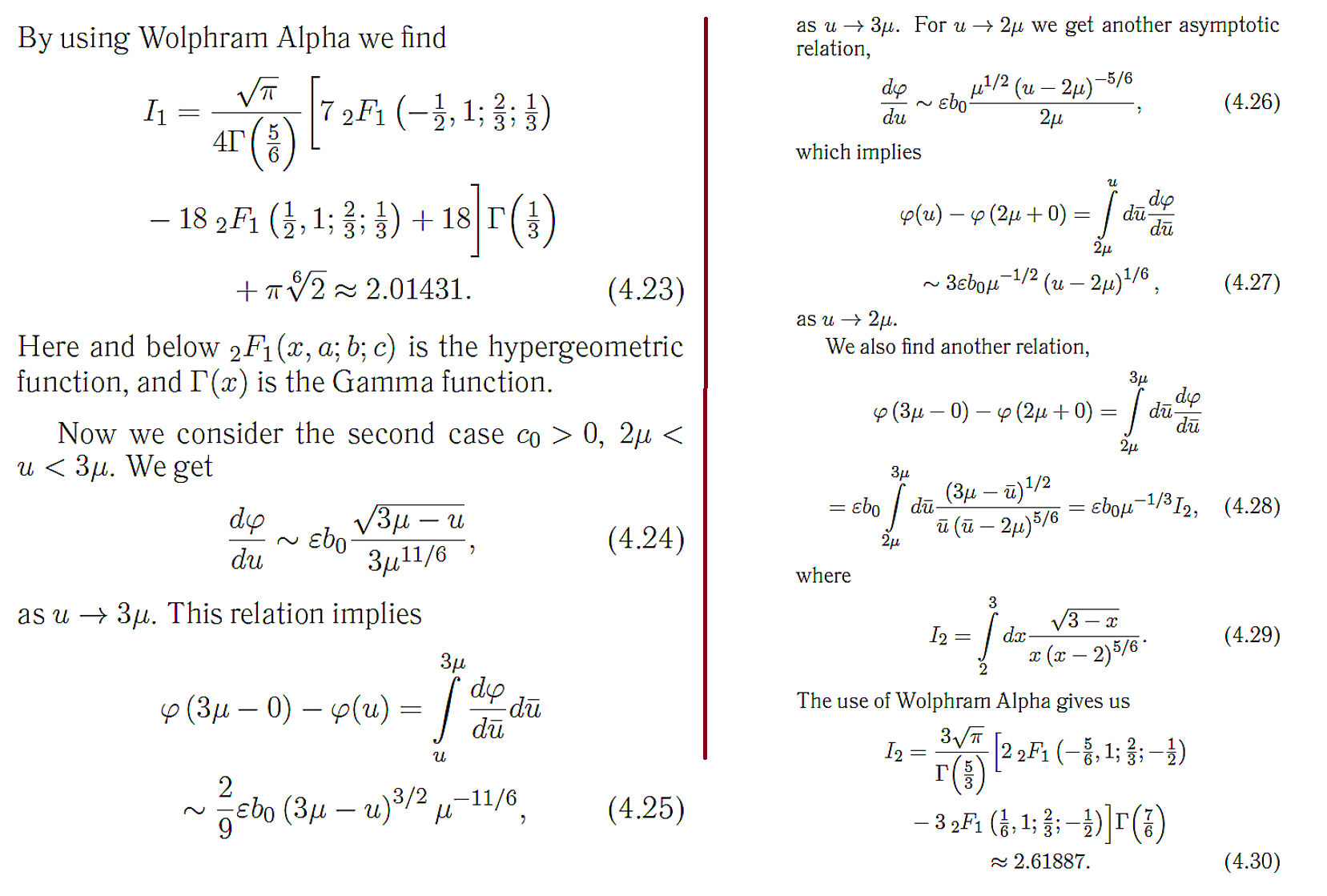 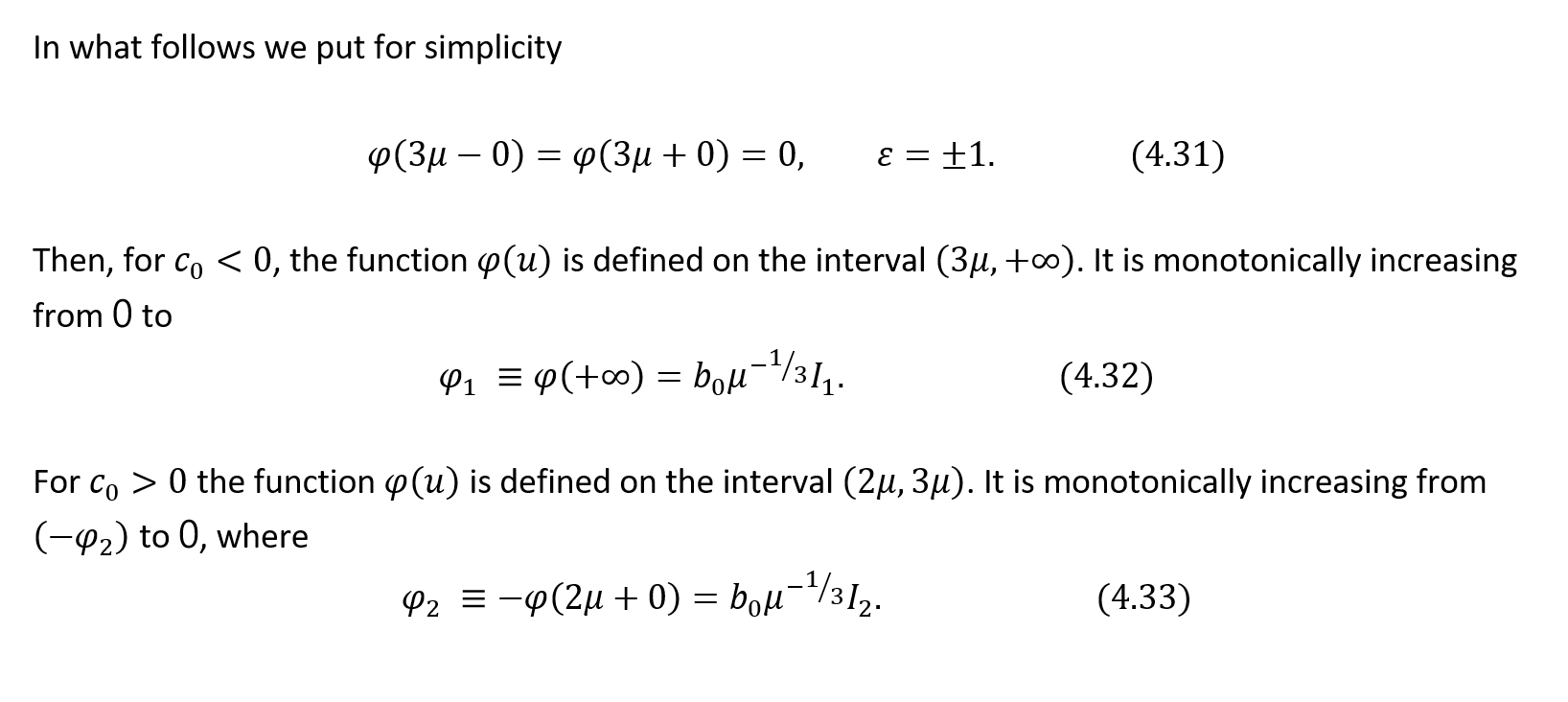 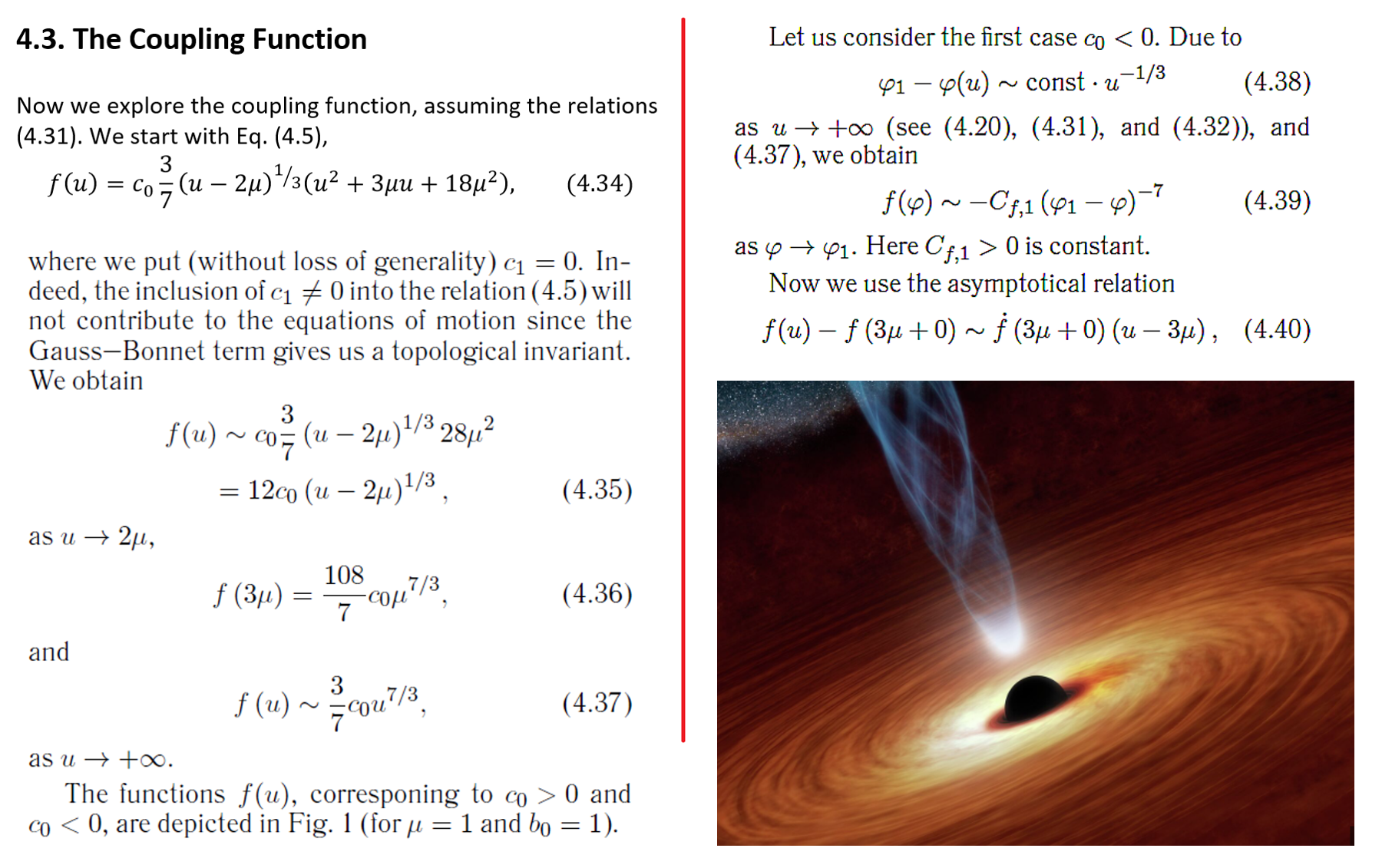 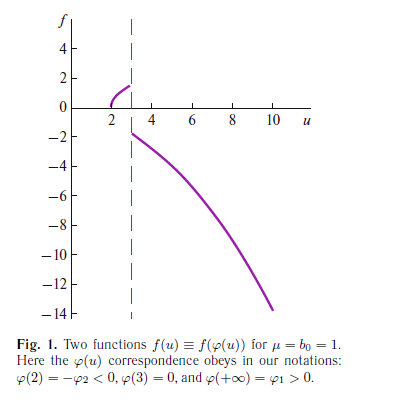 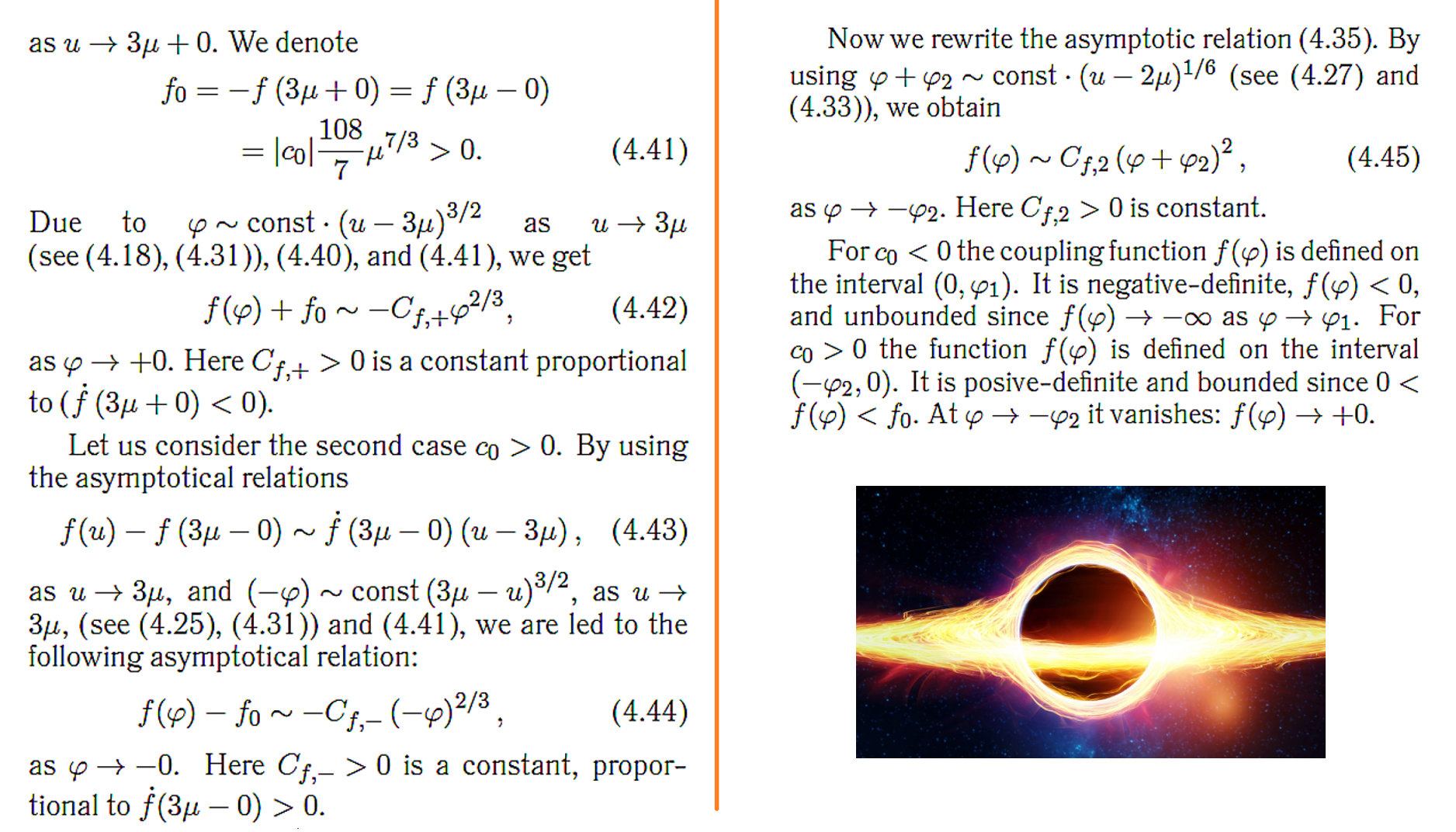 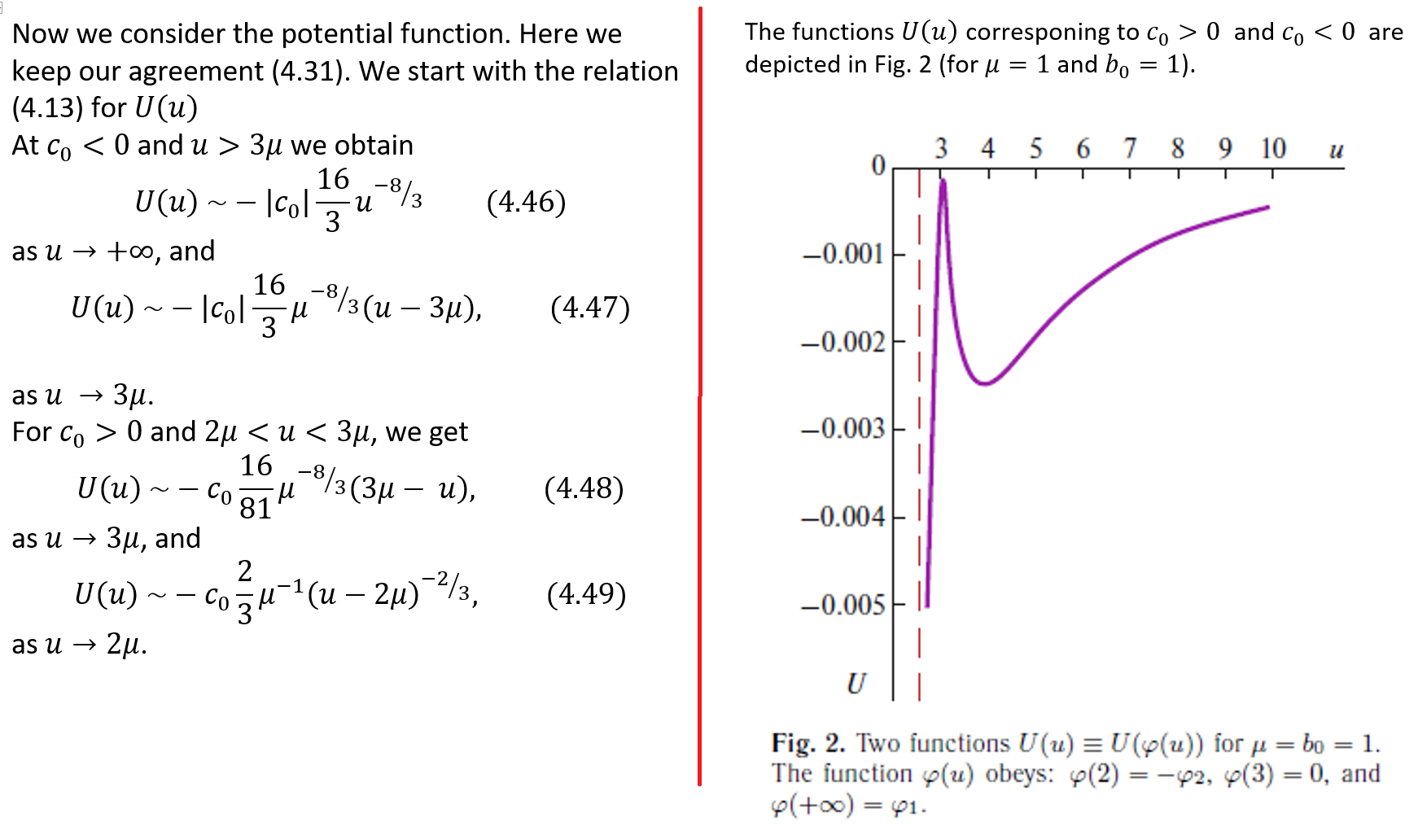 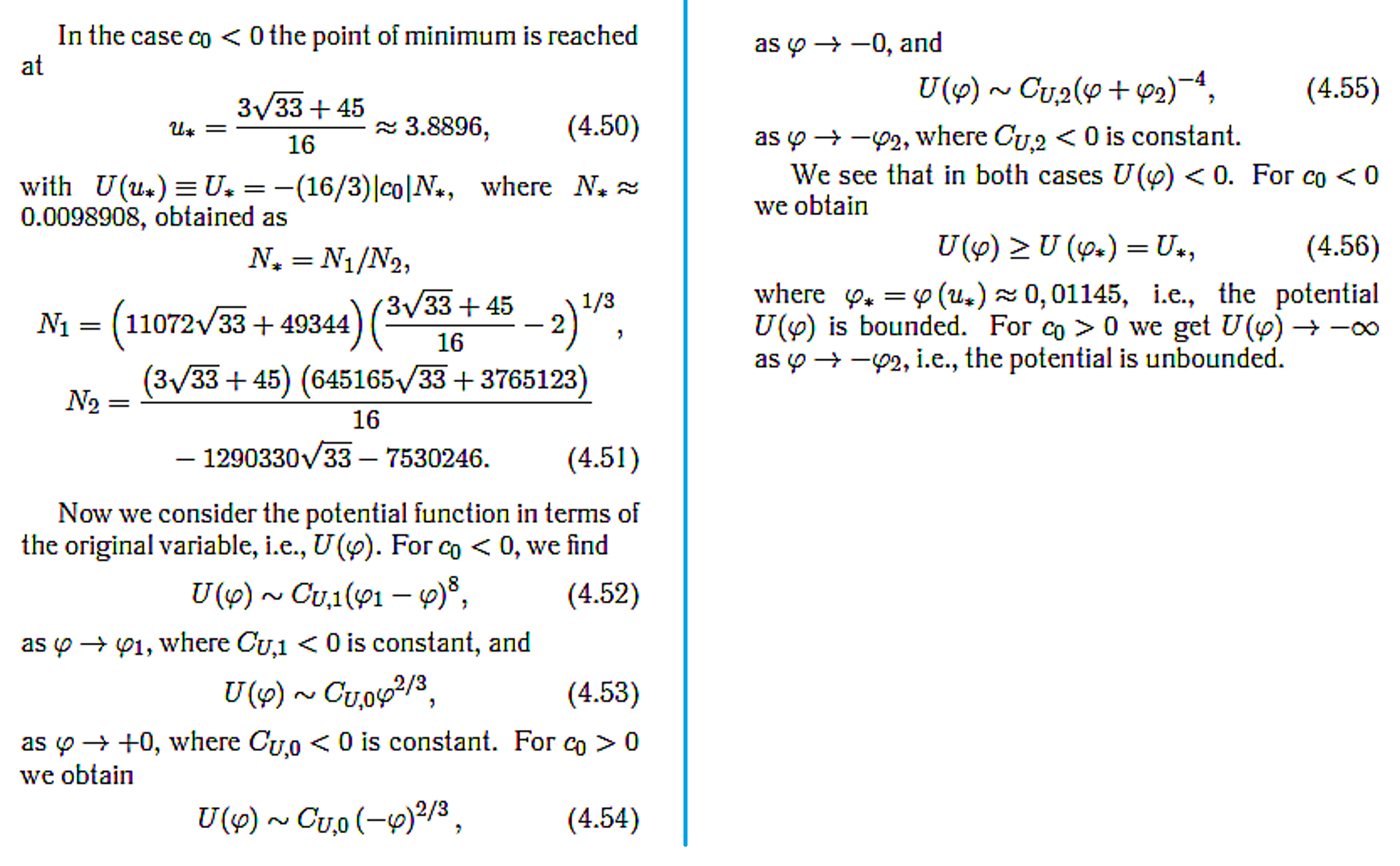 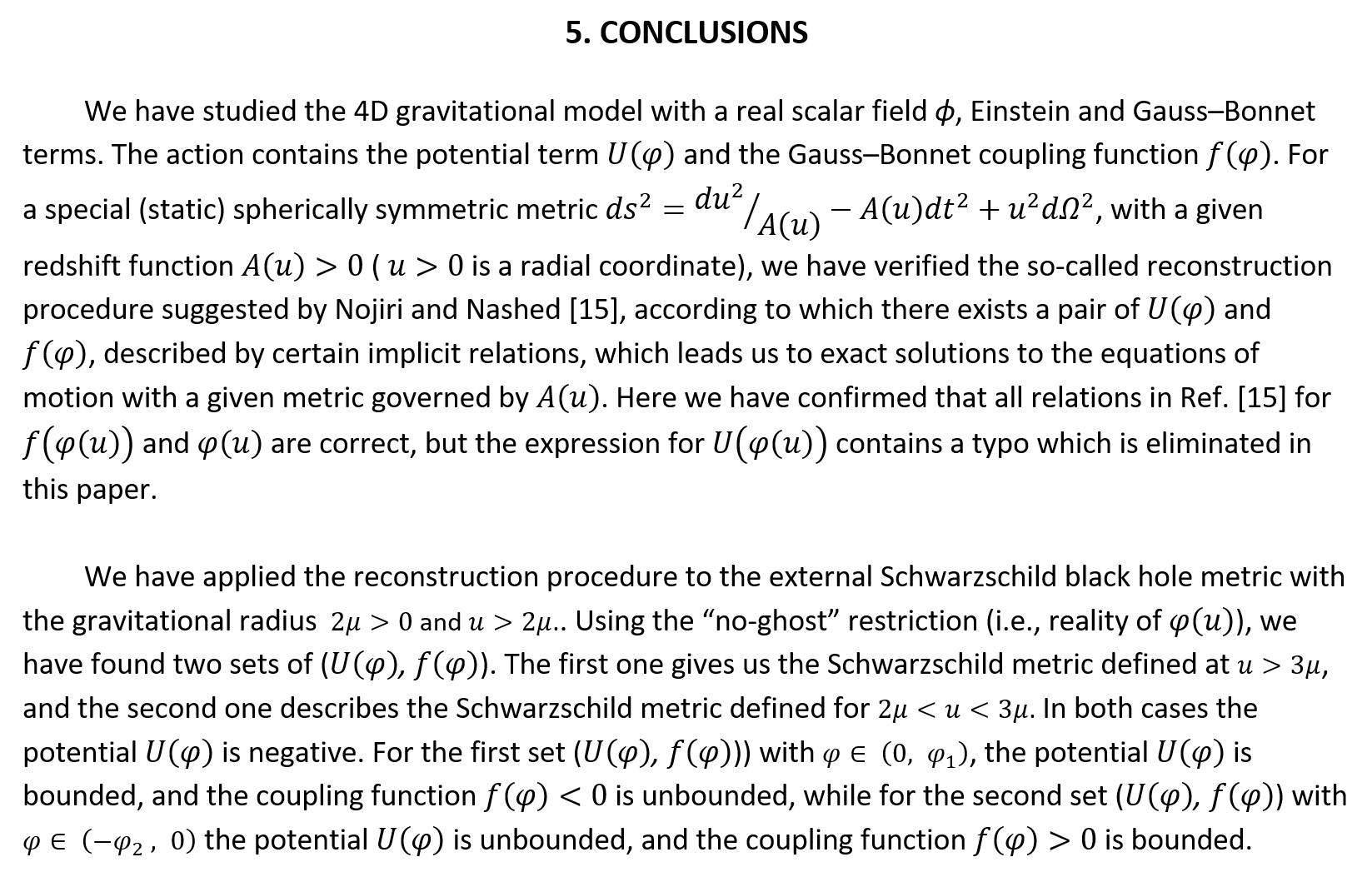 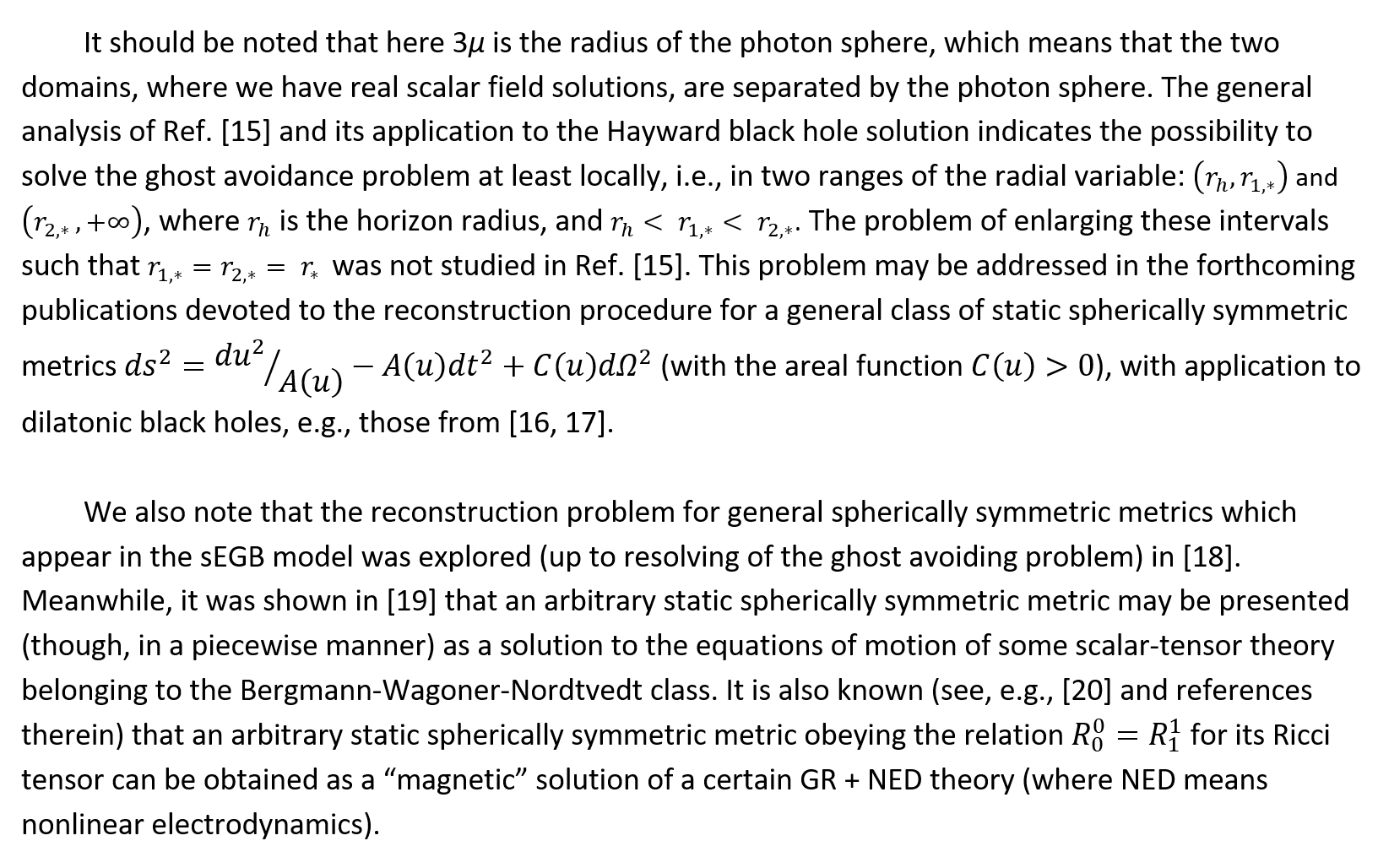 Thank  you  for  your  attention!!!
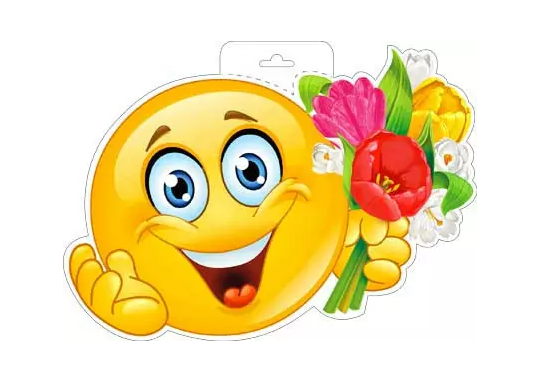